NO MERCADO
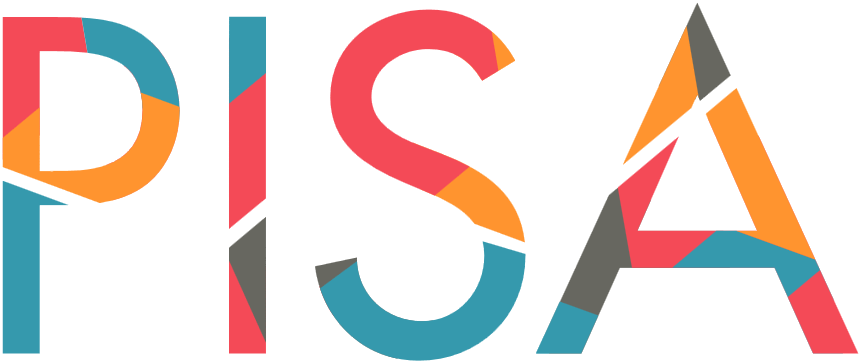 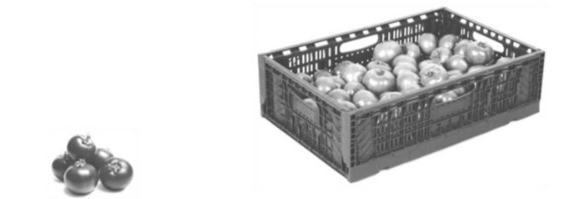 Você pode comprar tomates por quilograma ou por caixa. O quilo do tomate custa 2,75 reais, enquanto uma caixa de 10kg custa 22 reais.
Questão 1:  "A caixa de tomates tem melhor custo benefício que os tomates avulsos"
Explique por quê.
NO MERCADO
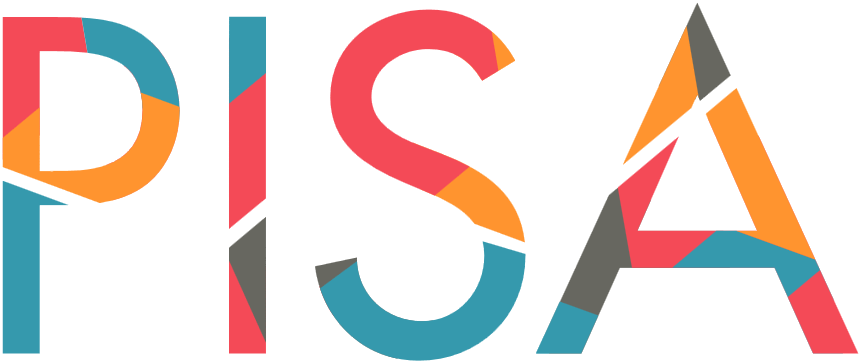 Resposta esperada: 
Cada quilo do tomate da caixa custa 2,20 reais enquanto o do tomate avulso custa 2,75 reais, então a caixa tem melhor custo benefício que os tomates avulsos. Outro raciocínio pode se dizer que 10 quilos de tomates avulsos sairiam 27,50 reais enquanto a caixa custa 22,00 reais, por isso compensa a caixa.